FAQ on Proprietary Packaging Guidelines
The purpose of this document is to address some of the frequently asked questions arising out of the  Proprietary Packaging Guidelines (“Guidelines”) issued in November 2021. Therefore, this document must  be read together with the Guidelines.

Is it true that all one-way glass and PET bottles, single-serve or multi-serve, must be proprietary  bottle shapes?
Yes. All non-returnable, non-refillable (i.e., “one-way”) bottles must be proprietary, regardless of size  (single-serve or multi-serve) or material (PET, glass, etc.) under the Proprietary Packaging Guidelines.

What happens if an Exception was previously approved by the Global Brand Council under prior  guidelines to use a universal bottle for one-way bottle Coca-Cola, Sprite, and/or Fanta? Does the  market have to revert to using only proprietary bottles for one-way?
In those cases, markets will be allowed to retain previously approved universal (one-way) bottles only  for the period of time initially approved for the specific market.

What information should be included in the Exception Request as a business case in order to request  approval to use a Universal Returnable Bottle?
All Exception Requests must be submitted through the Global Brand Standards Exception Request tool  at http://standards.coke.com. In addition to the required information within the Exception Request  tool and the Proprietary Packaging Guidelines, the following data should be included:

Information to be included in the Exception Request as part of the Business Case:
Market Context: Include a “Summary of the Key Business Indicators” over the last 3 years
detailing the competitive landscape and market;
Beverage Opportunity: Detail the opportunity for having a Universal Returnable Bottle  based on occasions, consumer segments and size of the prize;
Why Universal Returnable Bottle: What is the Market Strategic Opportunity, and reasons for  having Universal Returnable Bottle instead of Pristine or Proprietary bottle;
Proposed Action: 360 Degree plan to create value to our consumers;
Expected Results: Include Commercial, Financial and Consumer Indicators for the First Year;
Requirements for Launch: CAPEX and DME Investment;
Long Term Plan: Future investments, commercial, financial and consumer Indicators during  the next 5 years; and
Bottle Data:
Percentage of glass bottles vs PET vs cans for the brand in the market where the  exception is sought. If the exception is requested for a region or OU, to provide  breakdown by country
Percentage of proprietary bottle shape for the relevant material (Glass or PET) vs the  total mix for the same material for the brand in the country, both pre and post grant  of exception request.
Plans to revert to the corresponding proprietary bottle when the granted period for  the Exception has ended.
Classified - Confidential
To support business case development, OUs may reach out to John Martinez from Global CCL, and the  following people of the Global Category Teams: Cloe Von Krause (Sparkling Portfolio), Delia Maloney  (Fanta), Shrenik Dasani (Sprite) and Miguel Saucedo (Coca-Cola).

An answer to the Exception request will be provided within two weeks following the date after all required  information has been provided to the Global Brand Council.

4. Is there a preferred Universal Returnable Bottle design for adoption if an Exception request is  approved?
The Company aims to have the same Universal Returnable Bottle design across all the markets. In the  event that an Exception Request is approved, the Universal Returnable Bottle design that has to be  used are follows:

PET Universal Returnable Bottle
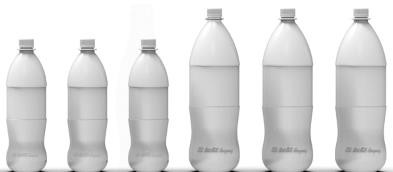 Glass Universal Returnable Bottle
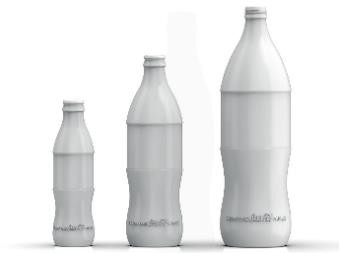 It is important to note that we do not have trademark rights over this Universal Returnable Bottle  design, since for most Trademark Offices around the world, this bottle design is not distinctive enough  to obtain trademark protection.

5.   May I emboss or laser-etch “The Coca-Cola Company” or “a product of The Cola-Cola Company”
directly onto the approved Universal Returnable Bottle for use in my market?
If the Universal Returnable Bottle is intended to be applied across brands that are technically not  registered under the name of The Coca-Cola Company, you may NOT use the said identifier. We  suggest using the below, though this has to be confirmed with local legal, trademarks, SRA, PAC and  tax.
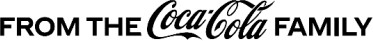 If markets have other designs of universal bottles that were previously approved by the Global Brand  Council under prior guidelines, those markets will be allowed to retain previously approved universal  bottles only for the period of time initially approved for the specific market.
Classified - Confidential
Is there any flexibility to have flat or conical panels in Coca-Cola glass Contour bottle?
No, as this departs from the well-established glass Contour Bottle shape (with a curved panel) that
has been registered as a trademark across the world. Any deviation has to be approved by the Global  Brand Council and subject to the Proprietary Packaging Guidelines.

When it comes to Fanta’s proprietary bottle, what bottle are we referring to?
For Fanta case, the proprietary bottle is the Spiral Bottle, which has the following elements:
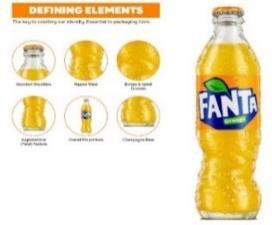 8. Regarding the rest of the global brands that are not covered by the Guidelines, are markets allowed  to use universal design bottles instead of the proprietary bottles that are indicated in their  corresponding Brand Standards?
Absolutely not. The use of a universal bottle instead of a proprietary bottle that is indicated within  the corresponding Brand Standards Guidelines must be approved by the Global Brand Council,  through the submission of an Exception Request. The Global Brand Council comprises leads from  Global Marketing, Global Trademarks and Global Design Functions, and it will analyze the specific  market situation (Global & local context, business case, period of time, etc.) and decide to grant or  not an exception.

Besides Coca-Cola, Fanta and Sprite, there are other global brands that have bottles which come  under the purview of the Global Brand Council, such as, Schweppes, Fuze Tea, Smartwater and  Vitaminwater. The following are the proprietary bottles of these global brands:

SCHWEPPES1	FUZE TEA	SMARTWATER2	VITAMINWATER
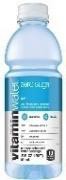 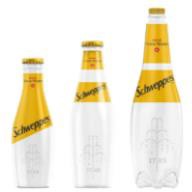 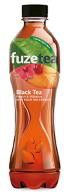 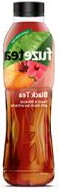 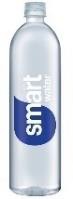 9. Where can I find the current versions of all the global bottles?
Below you will find the sites that contain the global proprietary bottles guidelines for each of the
global brands. Likewise, you will also find the Global Council site where an Exception Request can be  submitted:
Coca-Cola:
Sprite:
Fanta:
https://dmex.coke.com/en-us/asset/59264631  https://dmex.coke.com/en-us/asset/67457540  https://standards.coke.com/fanta/
1 For Schweppes bottle shape, please take into consideration that in most of the countries where we own Schweppes brand, the Company doesn’t have trademark rights over the  Skittle bottle; however, Global Schweppes Team aims to have a premium and unified bottle across the markets, and that’s the reason why it is necessary to request an Exception if  you want to deviate the bottle shape of the brand.

2 For Smartwater bottle shape, please take into consideration that in most of the countries the Company doesn’t have trademark rights over the bottle; however, Global Smartwater  Team aims to have a unified bottle across the markets, and that’s the reason why it is necessary to request an Exception if you want to deviate the bottle shape of the brand.
Classified - Confidential
Schweppes:
Fuze Tea:
Global Council site:
https://standards.coke.com/schweppes/  https://standards.coke.com/fuze-tea/  https://standards.coke.com/exception-request/
10. Are bottles contained within Picasso and Global Package Design (“GPD”) tools already authorized  to be used with any brand, SKU, and/or territory?
Absolutely not. Picasso and GPD are databases that serve as repositories of bottle designs; however, it  doesn’t mean that (i) these designs have been approved by Technical to meet technical requirements or  performance and (ii) bottles designs contained in these databases have been reviewed/approved by  Legal, Design, Brand, Trademarks or the Global Council.
Classified - Confidential